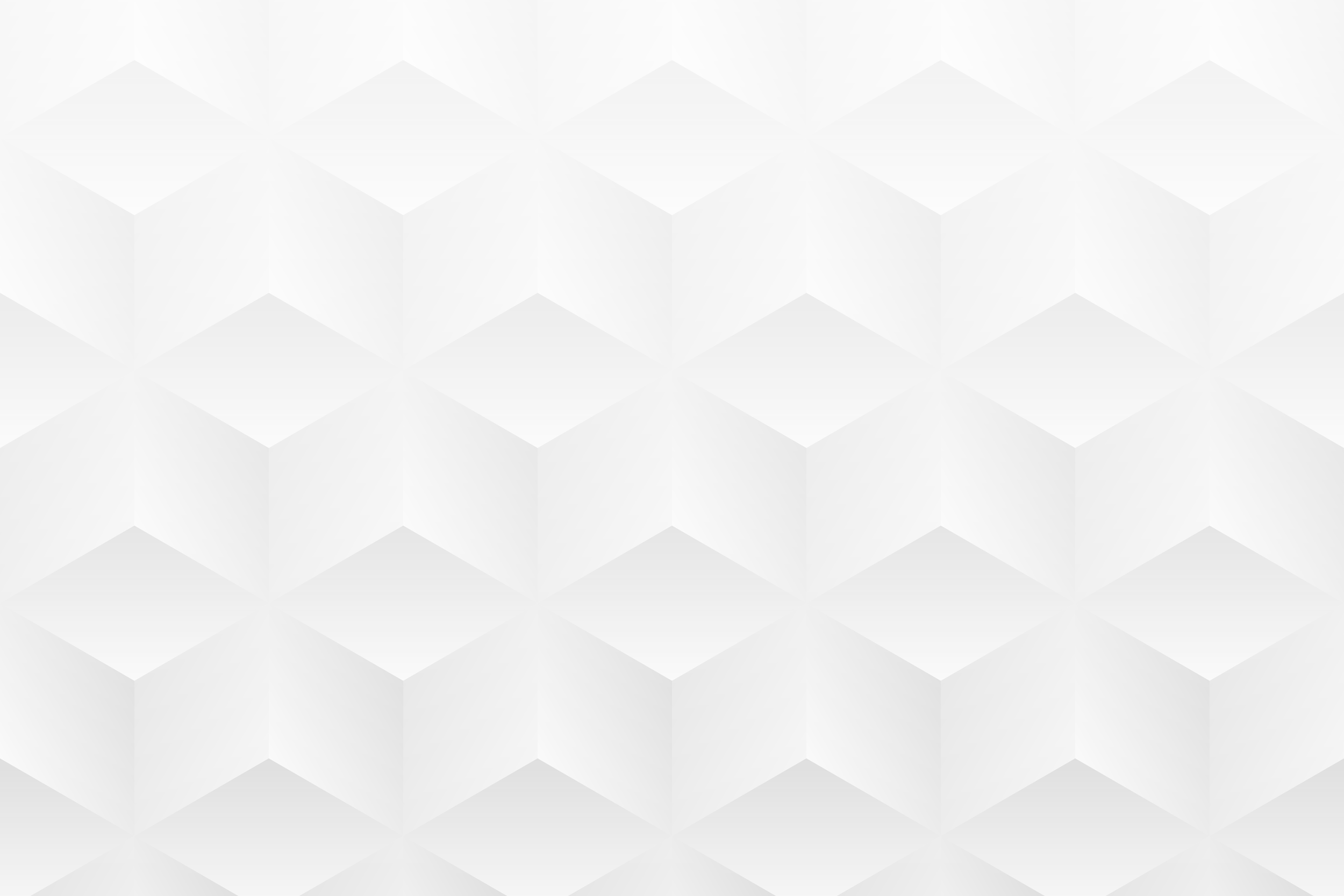 MODELLO DI REPORT SETTIMANALE PER SOCIAL MEDIA
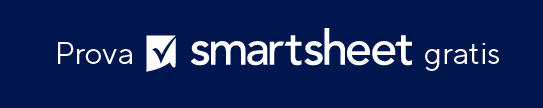 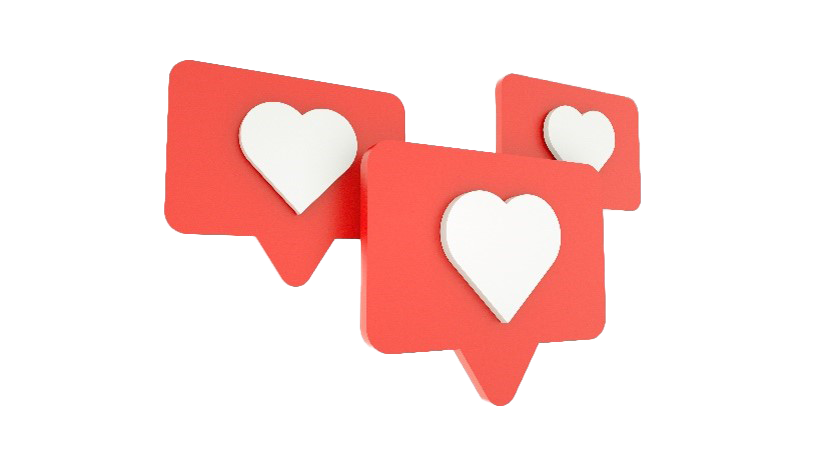 PRESENTAZIONE DEL REPORT SETTIMANALE PER SOCIAL MEDIA
REPORT DI PROGETTO
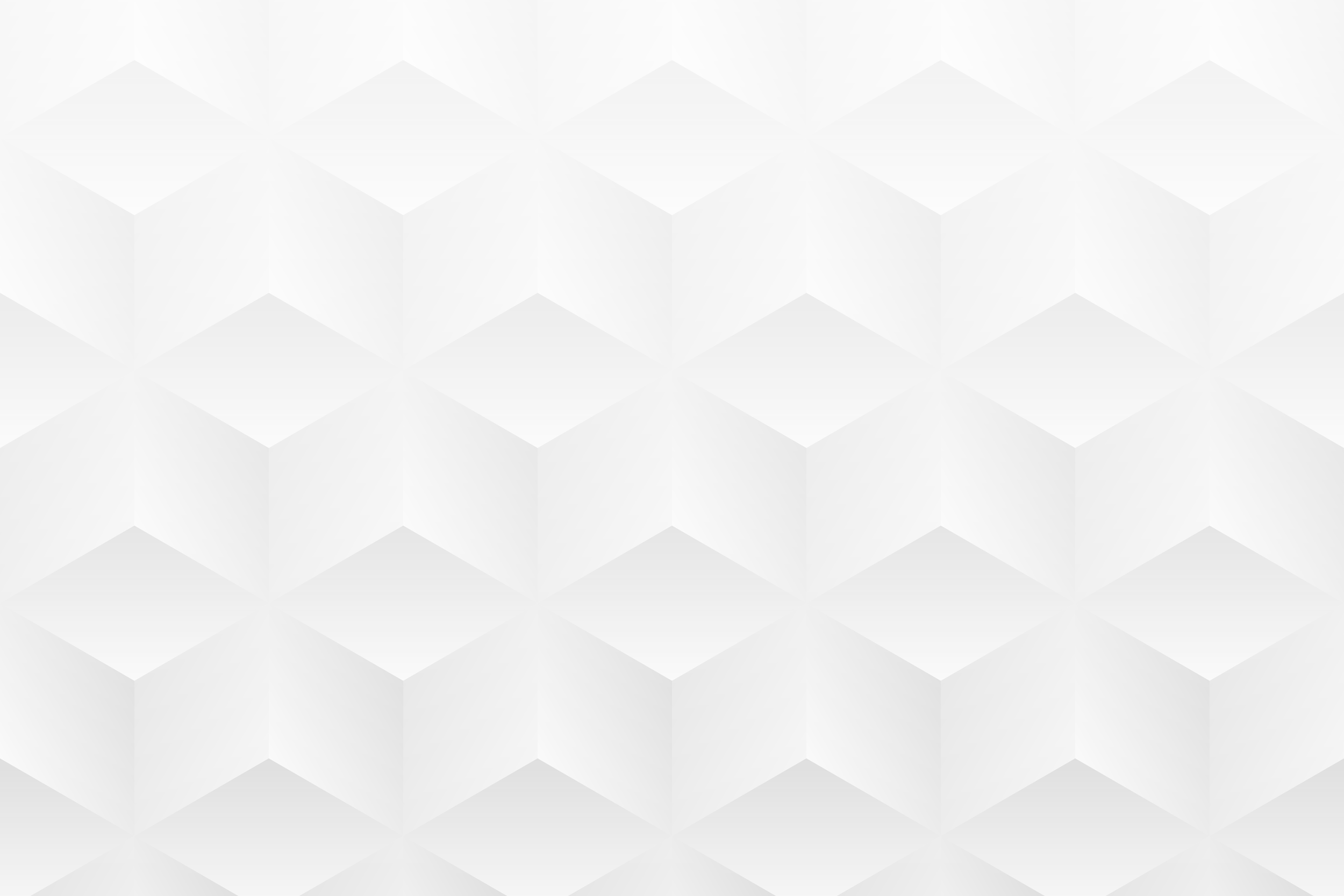 RIEPILOGO REPORT SETTIMANALE PER SOCIAL MEDIA
RIEPILOGO REPORT SETTIMANALE PER SOCIAL MEDIA
REPORT DI PROGETTO
ANALYTICS SETTIMANALI DEL PROFILO
Gli utenti devono fare uno screenshot del diagramma di analytics settimanale del profilo social media nella versione Excel di questo modello per illustrare questa slide.
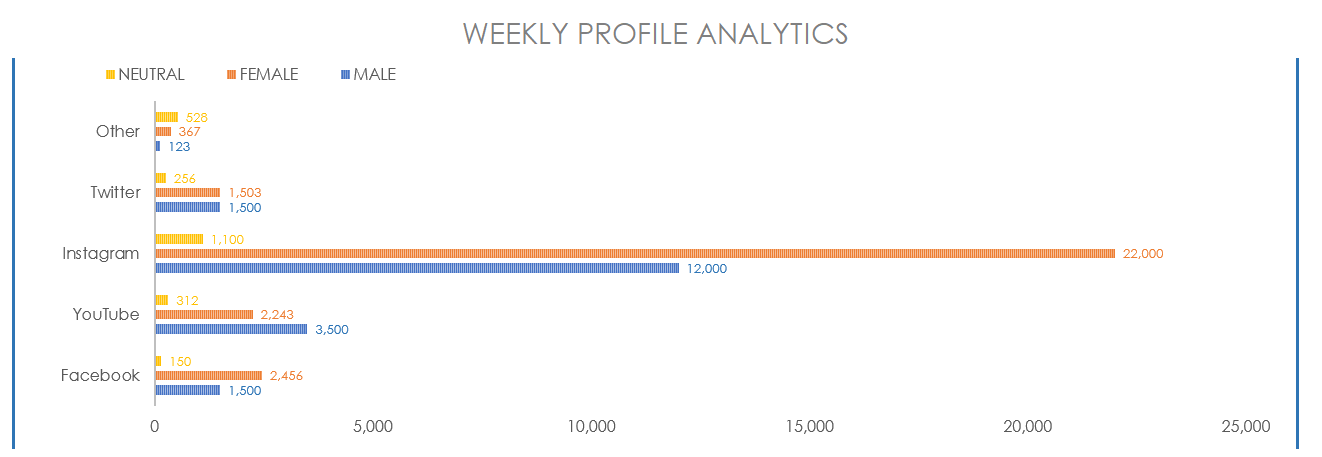 ANALYTICS SETTIMANALE DEL PROFILO
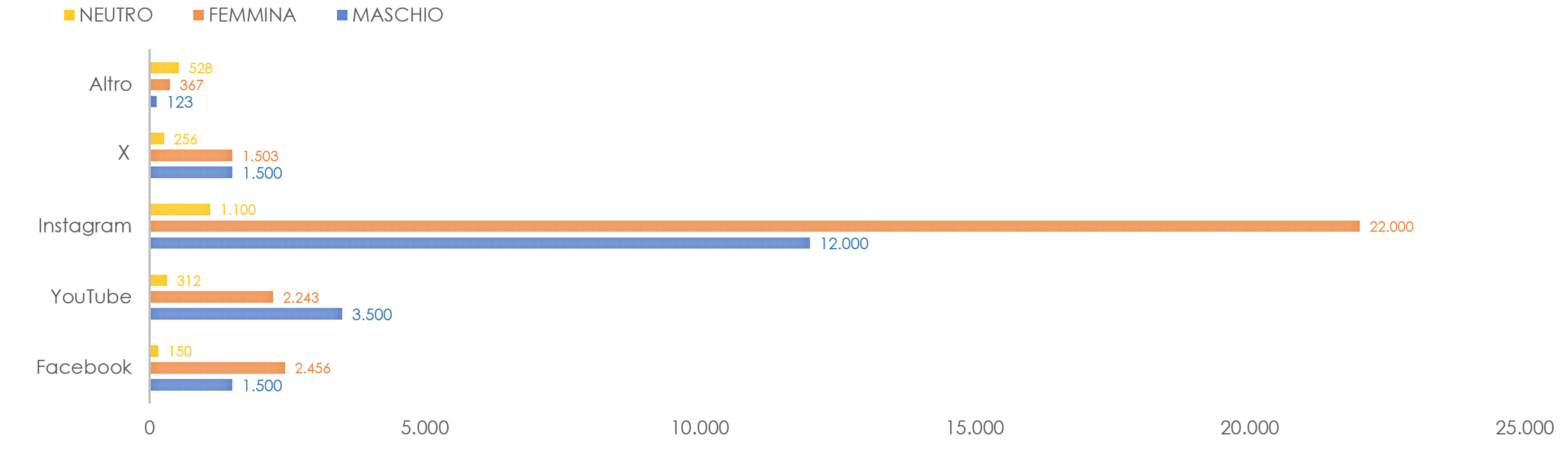 REPORT DI PROGETTO
ANALYTICS SETTIMANALI DEL PROFILO SOCIAL MEDIA
DATI PROFILO
REPORT DI PROGETTO
DATI PROFILO
REPORT DI PROGETTO